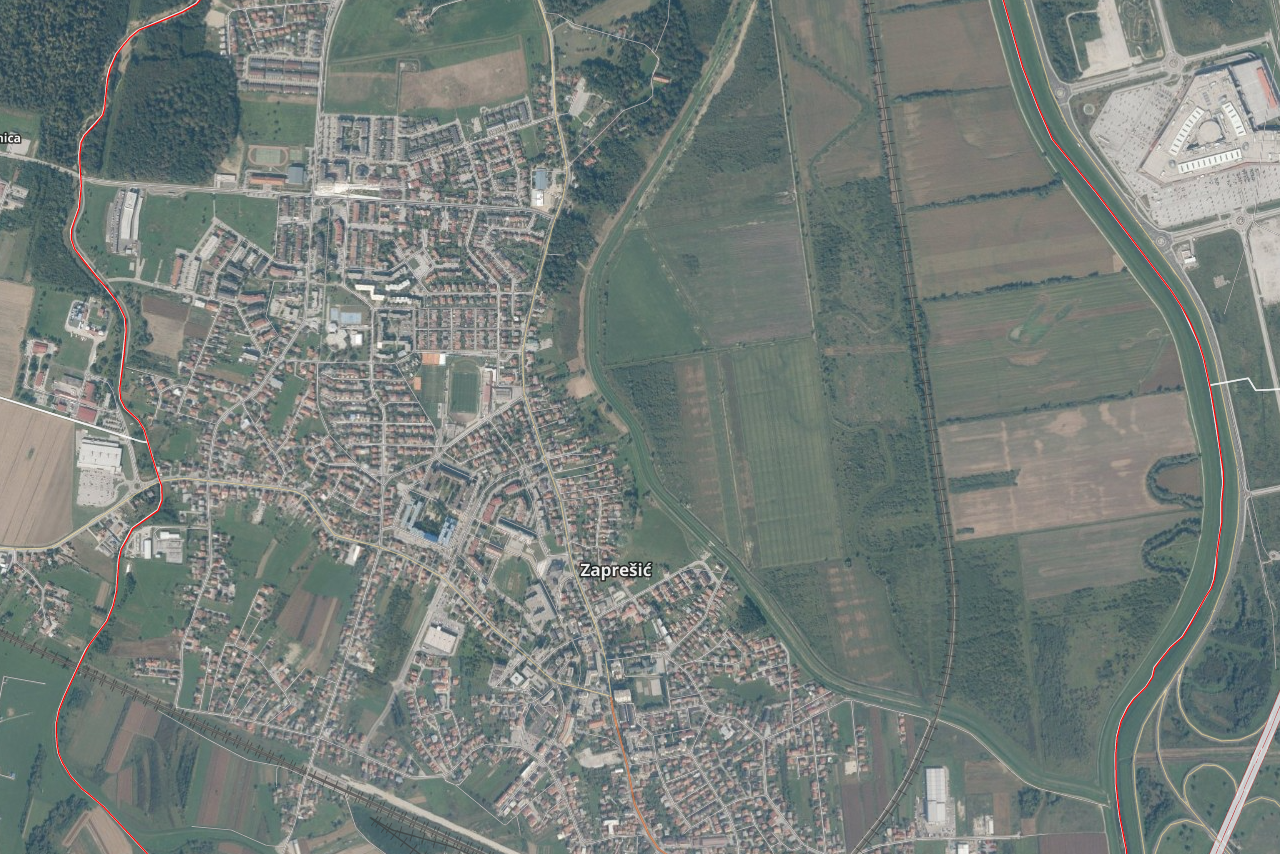 AUTOBUSNA TRASA OD ŠKOLE 
ANTUNA AUGUSTINČIĆA 
DO ŠKOLE LJUDEVITA GAJA
AUTOBUSNA TRASA OD 
ŠKOLE LJUDEVITA GAJA
DO ŠKOLE ANTUNA AUGUSTINČIĆA
POČETNO STAJALIŠTE 
UZ OŠ LJUDEVITA GAJA
POČETNO STAJALIŠTE UZ 
OŠ ANTUNA AUGUSTINČIĆA